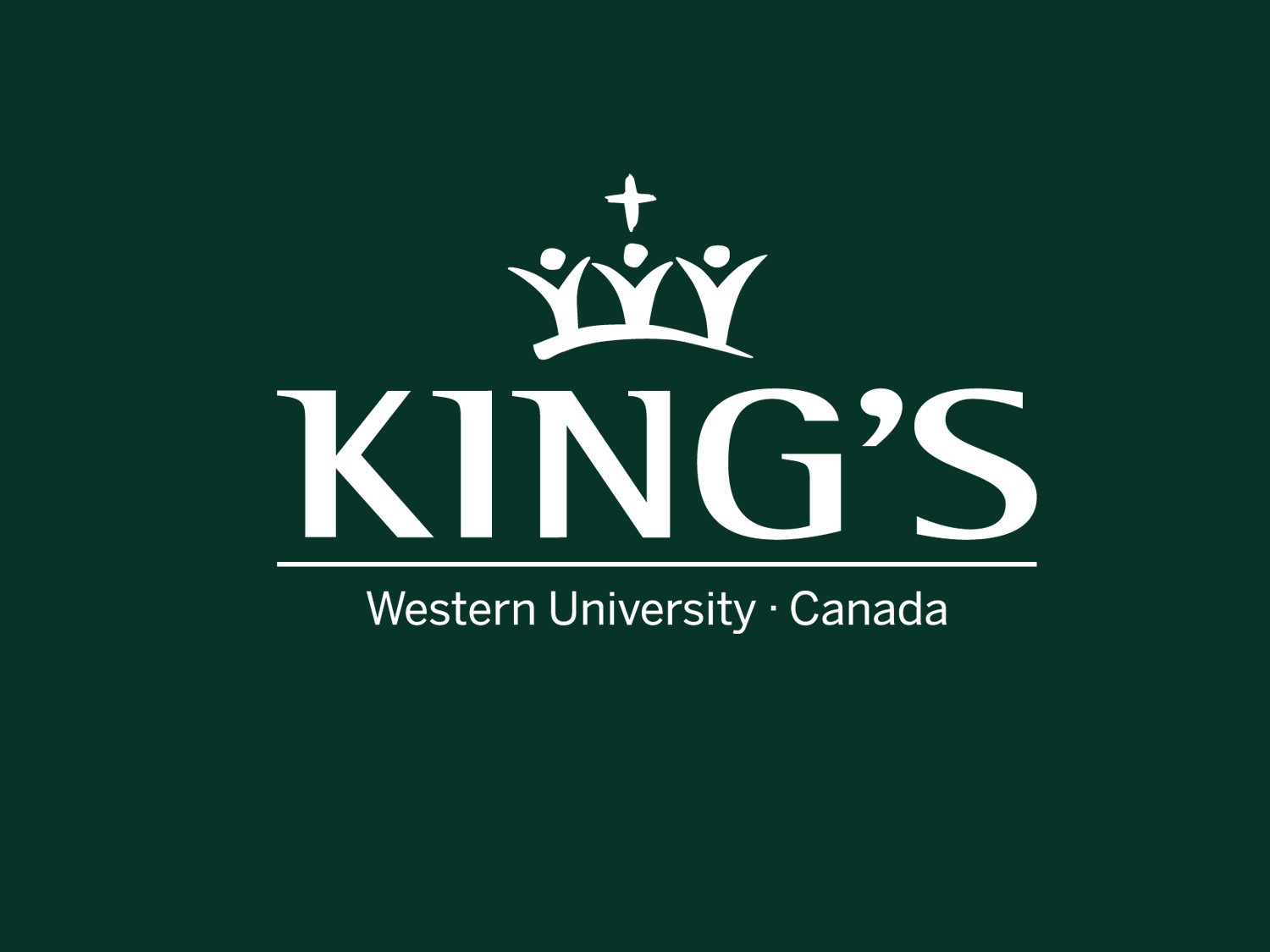 Post Secondary – A possibility for everyone!
Funding PSE is a Partnership
Student
Parent(s)
Government
Institution
Where to start?
Research your costs

Tuition, Books, Supplies?

Living Arrangements?		
residence 
an apartment
living at home
commuting
Importance of Making a Budget
Resources
OSAP			$8000
Savings			$3000
Parents		$4000
Scholarship	$1000	
Total			$17,000
Costs
Tuition\Fees	$8350
Books			$950
Residence		$6300
Meal Plan		$3900
Spending		$1600
Total			$21,100
Shortage = $4,100
The Goal
Minimize how much you borrow by:

Taking advantage of grants, bursaries and scholarships
Budgeting carefully for life as a student
Summer employment
Part time employment during school year
Paying down your debt while you’re in school
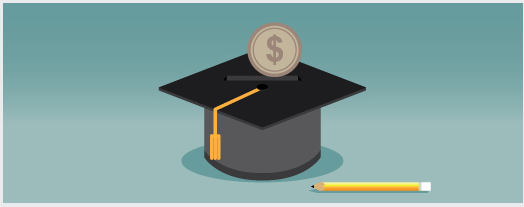 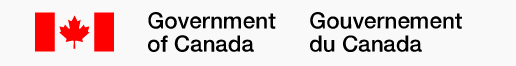 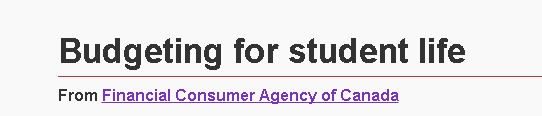 Paying for Post-Secondary Education
	-Budgeting for student life
	-Tips to save money while you’re in school
	-Shopping around for a line of credit
	-Ways to build your savings
	-Paying down student debt
	
 				*Worth the read
https://www.canada.ca/en/financial-consumer-agency/services/budget-student-life.html
What are your resources?
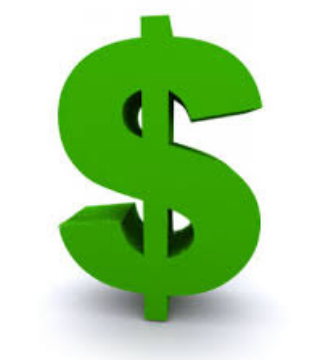 Student Contribution
The purpose of OSAP is to supplement, not replace your resources.  

Students are expected to contribute $3,600 per school year to your education costs

From employment during the summer
From employment during the school year
Existing savings

Waived for some students 
OW/ODSP Recipients, Crown Wards or Single Parents, Indigenous Students
Scholarships, Awards and Bursaries
APPLY!  APPLY! APPLY!
Institution Awards ( College/University)

Local School Board  

Some Popular Websites
	-www.yconic.com
	-www.univcan.ca
	- www.scholarshipscanada.com

Pay attention to early deadlines!! Apply even if you’re not sure where you’re attending
Parental Contribution
Talk to your family, it’s a partnership
Ways they can contribute;
Monthly assistance (i.e. rent and/or food)
Tuition Benefit through employer 
Aeroplan Miles – Higher ED 
RESP…
Co-Sign a student line of credit
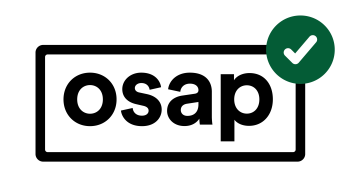 Why Everyone Should Apply


Grant and Loan Programs function through one OSAP application
Interest-free loan while in school Full Time
6 month grace from payment period once finished
FAMILY BACK UP PLAN
How is OSAP Assessed?
Costs  –  Expected Resources  =  Need

Parental prior year income is considered for 4 years provincially
Parental income is considered for 6 years federally

Students Current year income, scholarships and assets are considered

Need is addressed by grant programs first, then loan

Students can accept “Grants Only”
OSAP Deadlines
Students can apply to full time OSAP up to 60 days prior to the end of the study period
Find out the school’s deadline to defer your tuition payment
Ensure all documentation is submitted on time
Keep “checking your status” online
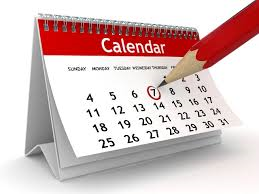 How to apply
Register and create a profile on the OSAP website (anytime)
You can create a link between your OUAC or OCAS application
You will be notified when the 23-24 OSAP application is ready
It usually launches in mid to late May
You can submit an OSAP application for every school but when you decide where you’re attending, close the others
 
Apply early…have your estimate early!!
Sample of an OSAP Estimate
Parental Contribution
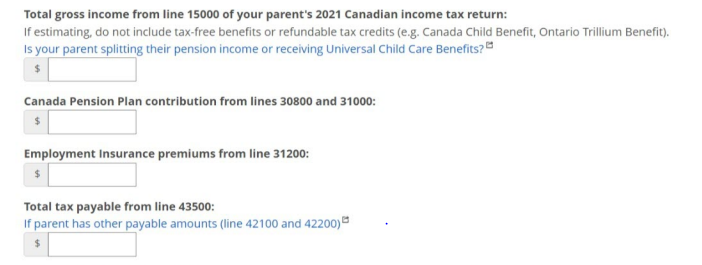 RESPs do not affect OSAP
Speak to your advisor
What are the rules about withdrawing funds (amounts)? 
Am I required to withdrawal in the first year or can I defer?
How do I best utilize this RESP?

Things to consider 
Proof of Enrollment from school will be required to access the RESP
Submit request early enough to meet tuition due dates
OSAP no longer asks about RESP income
Student Income
Student Assets
Student Line of Credit
Student line of credit vs. parent’s line of credit
Differences in amounts and interest rates when out of school
Can still apply for most needs based awards if student line of credit
Most banks offer Student Lines of Credit where interest only payments allowed until graduation
It’s a good back up plan
OSAP Appeals
Examples of Exceptional Circumstances
	
Care of a dependent relative
Job loss, illness, death or retirement of a Parent
Legal Costs, Funeral Costs, Care of a Child with Disabilities
Local Travel Allowance/Commuting
Difficult Family Situations
Important things to remember
Post-secondary is a possibility for everyone
Everyone’s journey will be different
Student’s should book a financial aid appointment if they feel they do not have the funds to attend post-secondary
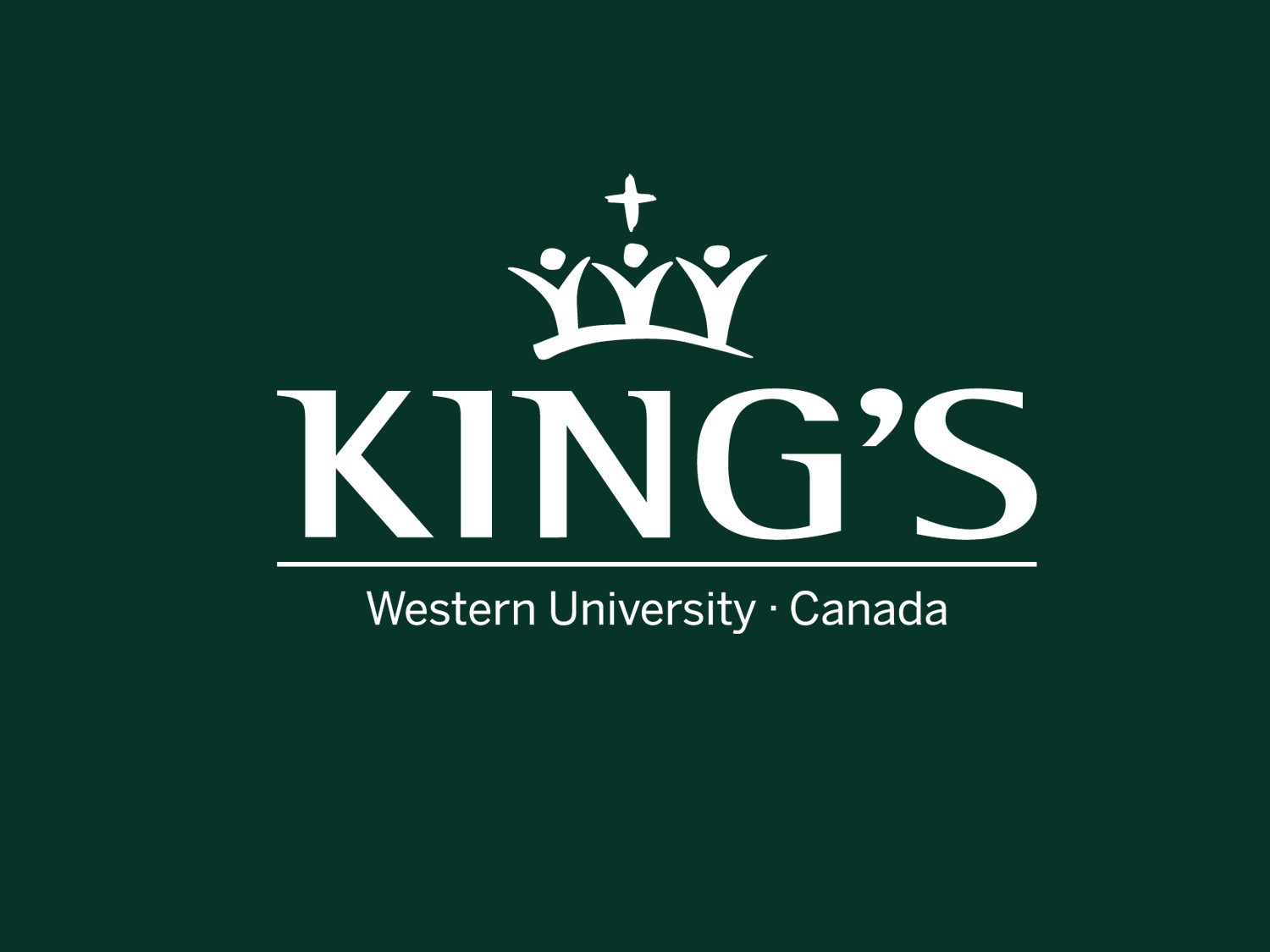